Chapter 2
The Engineering Profession
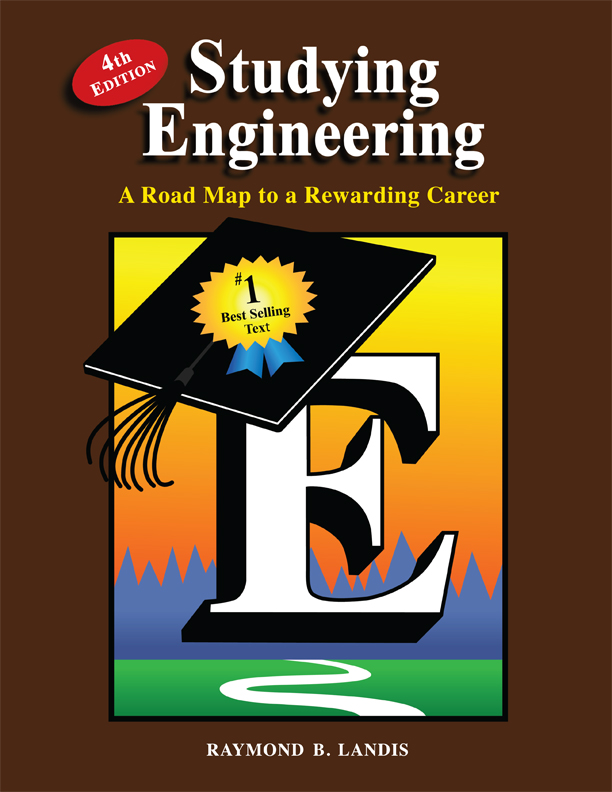 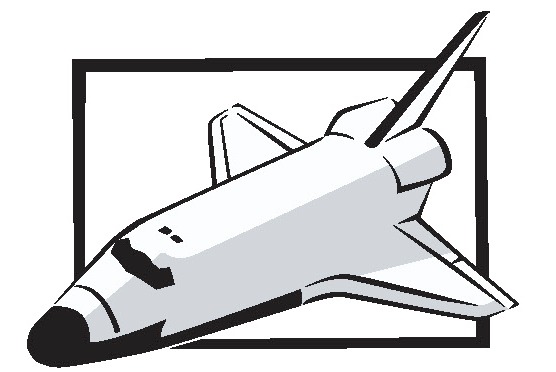 Chapter Overview
What is Engineering?
The Engineering Design Process
Rewards and Opportunities of an Engineering Career
Greatest Engineering Achievements of the 20th Century
Engineering Disciplines
Engineering Job Functions
Employment Opportunities
Important Fields for the Future
Engineering as a Profession
What is Engineering?
If someone (father, grandmother, aunt, friend, fellow student) asked you the question:  “What is engineering?” - How would you respond?

“Engineering is the profession in which a knowledge of the mathematical and natural sciences, gained by study, experience, and practice, is applied with judgment to develop ways to utilize, economically, the materials and forces of nature for the benefit of [hu]mankind.”
Video Clip
The American Engineer P1
http://www.archive.org/details/American1956
Video clip
Is Engineering Right For Me? 6 min

http://www.youtube.com/watch?v=vj-H_Mbfvu4
Learning More about Engineering
Study Chapter 2 of Studying 
   Engineering 
  Search the web
  Talk to engineering professionals
  Attend career days
  Other?
Who makes a good engineer?
There is no one “type” of person who becomes an engineer.
Engineers . . .
Are creative and imaginative
Like collaborating with others
Are curious and persistent
Want to make a difference
Like solving problems or improving processes
[Speaker Notes: As you go through this list, ask your students if they are surprised that “excels at math and science” was not on this list. It is important that engineers have a solid background in math and science, but ultimately, the best engineers are people who use their communication skills, imagination, and analytical abilities to invent, design, and create things that matter.]
The Engineering Design Process
1 - Customer need or business opportunity
2 - Problem definition/specifications and constraints
3 - Data and information collection
4 - Development of alternative designs
5 - Evaluation of designs/selection of optimal design         
6 - Implementation of optimal design
7 - Testing and evaluation of the design
8 - Redesign and retest, if necessary
How Things Work
Internet  (e.g., www.howstuffworks.com)
Trade magazines (e.g., Popular Mechanics, PC World, etc.)
Engineering society websites and magazines (e.g., www.spectrum.ieee.org)
Reverse engineering
Case Study – Human-Powered Helicopter
Sikorsky Prize
History of human-powered helicopters
University of Maryland Gamera Project
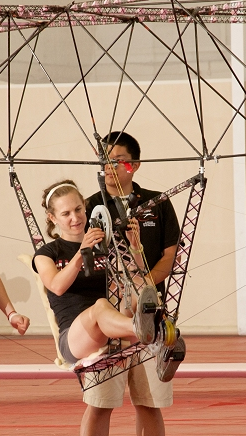 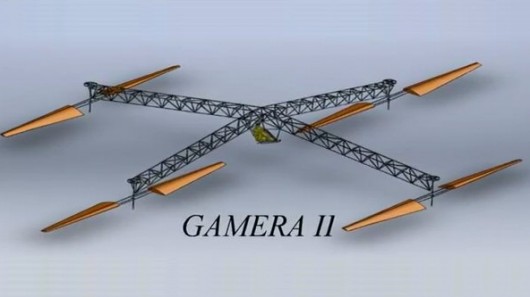 Job Satisfaction
Number one cause of unhappiness among people in the U.S. 
     Financial problems?
     Relationship problems?
     Health problems?
     Job dissatisfaction?
No
No
No
Yes!
What is it about engineering that  is so satisfying?
10 Reasons to Love Engineering
Love your work, and live your life too! 
Engineering is an exciting profession, but one of its greatest advantages is that it will leave you time for all the other things in your life that you love!
Be creative 
Engineering is a great outlet for the imagination—the perfect field for independent thinkers
Work with great people
Engineering takes teamwork, and you’ll work with all kinds of people inside and outside the field. Whether they’re designers or architects, doctors or entrepreneurs, you’ll be surrounded by smart, inspiring people. 
Solve problems, design things that matter 
Come up with solutions no one else has thought of. Make your mark on the world.
Reasons to Love Engineering
5.	Never be bored
Creative problem solving will take you into uncharted territory, and the ideas of your colleagues will expose you to different ways of thinking. Be prepared to be fascinated and to have your talents stretched in ways you never expected.
6.	Earn a big salary
Engineers not only earn lots of respect, but they’re highly paid. Even the starting salary for an entry-level job is impressive!
7.	Enjoy job flexibility
An engineering degree offers you lots of freedom in finding your dream job. It can be a launching pad for jobs in business, design, medicine, law, and government. To employers or graduate schools, an engineering degree reflects a well-educated individual who has been taught ways of analyzing and solving problems that can lead to success in all kinds of fields.
Reasons to Love Engineering
8.	Travel 
Field work is a big part of engineering. You may end up designing a skyscraper in London or developing safe drinking-water systems in Asia. Or you may stay closer to home, working with a nearby high-tech company or a hospital.
9.	Make a difference
Everywhere you look you’ll see examples of engineering having a positive effect on everyday life. Cars are safer, sound systems deliver better acoustics, medical tests are more accurate, and computers and cell phones are a lot more fun! You’ll be giving back to your community.
10.	Change the world
Imagine what life would be like without pollution controls to preserve the environment, lifesaving medical equipment, or low-cost building materials for fighting global poverty. All this takes engineering. In very real and concrete ways, engineers save lives, prevent disease, reduce poverty, and protect our planet.
Rewards and Opportunities of an Engineering Career
Varied opportunities
Challenging work
Intellectual development
Social impact
Financial security
Prestige
Professional environment
Understanding how things work
Creative thinking
Self esteem
Varied Opportunities
The day you walk down the aisle to receive your degree in engineering, you have closed no doors.  

There is nothing you cannot become from that day forward!!!
[Speaker Notes: Doctor, Lawyer, Politician, Teacher, Astronaut, Entrepreneur, Manager, Salesperson, Practicing Engineer.  All these are and many other career opportunities are p[ossible.]
People Educated as Engineers
Diversity of Job Functions
Analytical Engineer – if you like mathematical modeling of physical problems.
Design Engineer – if are imaginative and creative.
Test Engineer – if you like working in laboratories and conducting experiments.
Development Engineer – if you like to organize and expedite projects.
Sales or Field Engineer – if you are persuasive and like working with people.
Financial Reward
Beginning Offers to 2012 Bachelor’s Degree Graduates
Prestige
Greatest Engineering Achievements of 20th Century
20. High performance materials
19. Nuclear technologies
18. Laser and fiber optics
17. Petroleum and gas technologies
16. Health technologies
15. Household appliances
14. Imaging technologies
13. Internet
12. Space exploration
11. Interstate highways
[Speaker Notes: Ask: Do all of these fit with the descriptions of what engineering is we just heard?]
Greatest Engineering Achievements of the 20th Century (continued)
10. Air-conditioning and refrigeration
  9. Telephone
  8. Computers
  7. Agricultural mechanization
  6. Radio and television
  5. Electronics
  4. Safe and abundant water
  3. Airplane
  2. Automobile
  1. Electrification
[Speaker Notes: Ask: Do all of these fit with the descriptions of what engineering is we just heard?]
What will be the Greatest Engineering Achievements of the 21st century?
[Speaker Notes: Ask students what they think, list on slide
 You will be all involved in one way or the other as engineers in these achievements]
Engineering Disciplines
Engineering Job Functions
Analysis
Design
Test
Development
Sales
Research
Management
Consulting
Teaching
Entrepreneurship
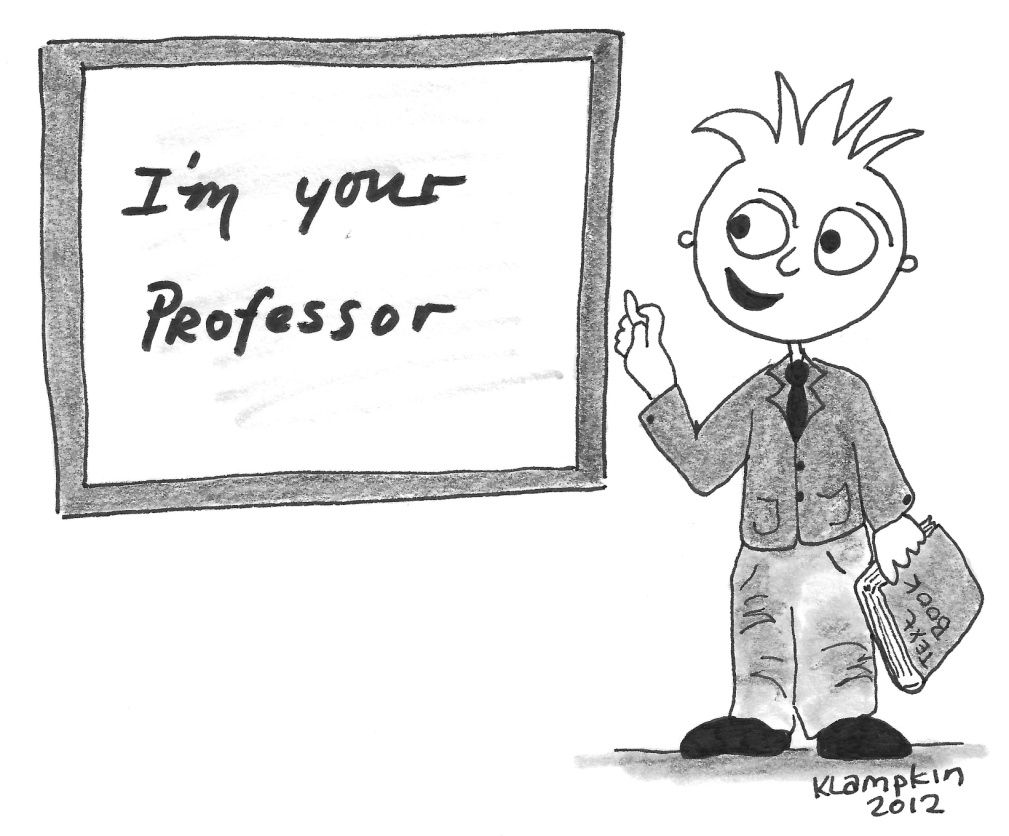 Employment Areas for Individuals with Engineering Degrees
Manufacturing Industry Sectors Employing Largest Number of Engineers
Computer and electronic product
Transportation equipment
Machinery
Fabricated metal product
Chemical
Electronic equipment, appliance, and component
Non-manufacturingIndustry Sectors Employing Largest Number of Engineers
Professional, scientific, and technical services
Information
Construction
Wholesale trade
Administrative and support
Management of companies and enterprises
Utilities
Mining
50 Greatest Technological Inventions of Past 25 Years
Major Events and Changes Affecting the Future
Fall of the Berlin Wall
Advances in computer technology
Advances in communications
The knowledge and information explosion
Globalization (outsourcing, off-shoring)
Environmental challenges/sustainability
World population explosion
Democratization
Pandemic diseases/drug resistant germs
Climate change/natural disasters
Nuclear proliferation
Events of September 11, 2001/threat of terrorism
14 Grand Challenges for Engineering
Make solar energy economical
Provide energy from fusion
Develop carbon sequestration methods
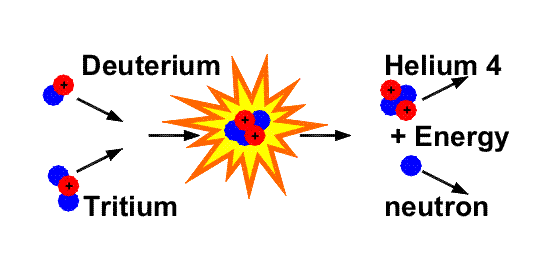 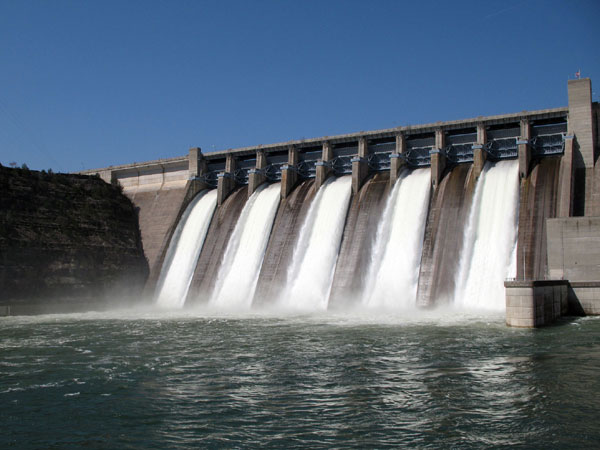 Manage the nitrogen cycle
Provide access to clean water
Restore and improve urban infrastructure
Advance health informatics
14 Grand Challenges for Engineering (continued)
Engineer better medicines
Reverse-engineer the brain
Prevent nuclear terror
Secure cyberspace
Enhance virtual reality
Advance personalized learning
Engineer the tools of scientific discovery
Sustainability
Sustainability is meeting the needs of the present without compromising the ability of future generations to meet their own needs.
Examples of problems
Global warming/climate change
Ozone depletion
Water quality and quantity 
Air pollution
Dependence on fossil fuels/energy crisis
Unsustainable agriculture
Threat of disease
Waste management and land pollution
Over-consumption
World hunger
Loss of ecosystems/deforestation/
      animal extinction
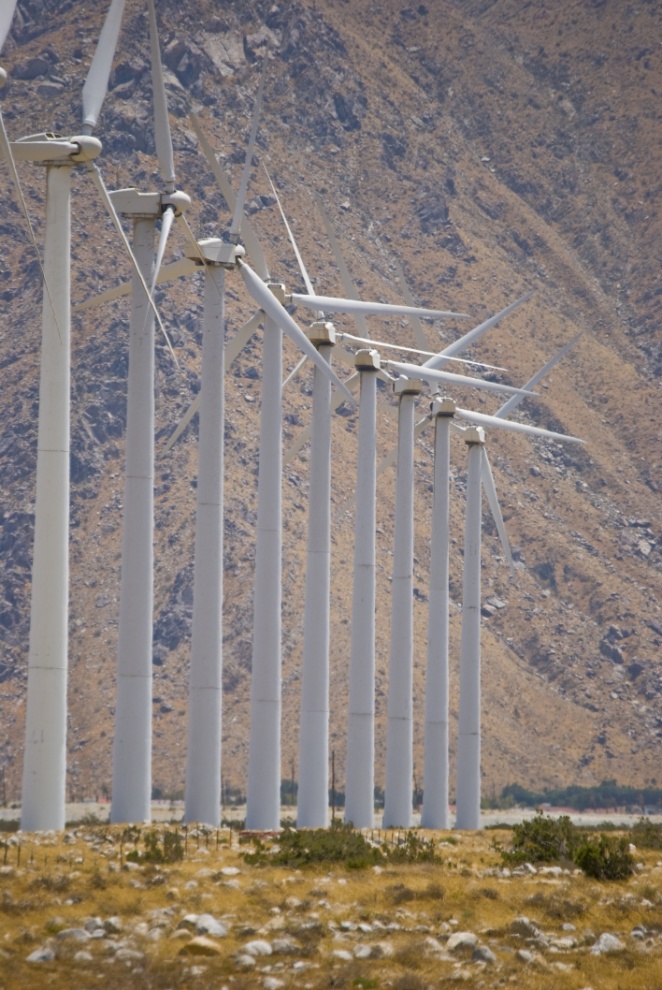 [Speaker Notes: These problems are the unintended consequences of rapid population growth, economic growth, and unbridled consumption of natural resolurces.]
Attributes of “Green Engineering” and Sustainable Designs
Designs that use less energy or reduce emission
Designs with minimal carbon footprints
Designs that reduce material usage or waste in manufacturing
Designs with no toxic materials
Designs that comply with environmental standards and regulations
Manufacturing processes that use less energy and natural resources
Products that can be disposed of safely, including biodegradable materials and packaging
Manufacturing processes that minimize the usage or production of substances of concern
Designs that use renewable/recyclable/recycled materials
Products that require less packaging
[Speaker Notes: The work of engineers in solving the environmental problems listed above is called green engineering.
Green engineering focuses on the design of materials, processes, systems, and devices with the objective of minimizing overall environmental impact (including energy utilization and waste production) throughout the entire life cycle of a product or process.
Some of the attributes of green engineering and sustainable designs are:]
Engineering as a Profession
Characteristics of a learned profession
Professional registration
     Graduation from ABET-accredited engineering program
     Pass Fundamentals of Engineering Exam (FE)
     Complete four years of acceptable engineering practice
     Pass the Principles and Practice of Engineering (PE) Exam
Professional societies
Group Discussion ExerciseMotorized Beach Wheelchair
Working in your group, develop a list of specifications for a motorized wheel chair that could be used on a sandy beach.
Appoint a leader to keep the discussion on topic and a recorder to record and report what you come up with
Alternative Group DiscussionLearning More About Engineering
In your group, “brainstorm” a list of tangible things you can do to learn more about engineering.  Be bold and creative!
Appoint a leader to keep the discussion on topic and a recorder to record and report what you come up with.
Assignments due by Tuesday 02/10
Read Chapter 3 of the textbook
Note your opinions of the sections in your journal
Note questions, issues or perspectives you have/gained
Exam 1 (02/10/15):  make sure you review  Prologue, Chapters 1 and 2  of the textbook.
Inform yourself about the different majors/departments the School of Engineering has to offer.
Prepare at least three question for each departments’ representative and write them in your journal (questions can be about what courses they teach, what excites them about their program, why you should chose their program etc.) 
Homework #2:
a) Make your own top ten list of the rewards and opportunities of an engineering career. Use Landis's list as a guide but feel free to add items you perceive as important to you.  
b) Write a 2-3 page paper on "Why I Want to be an Engineer" by expanding on your top three items from a).